9. seminář
Soustava soudů v ČR.
JUDr. Radovan Malachta
jarní semestr 2022
1
JUDr. Radovan Malachta
Brainstorming na úvod
Jak lze podle Vás řešit spory v právu? Co Vás napadne?
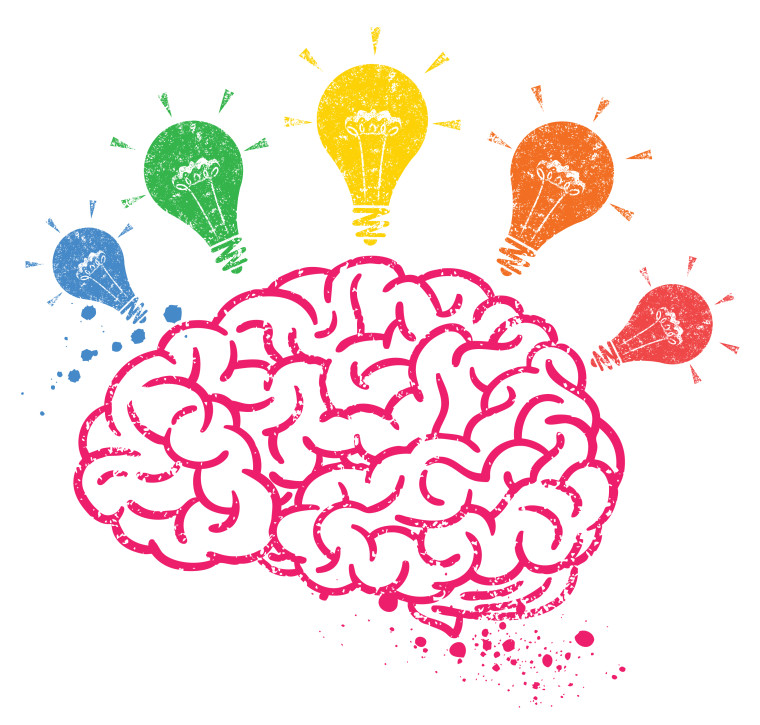 2
JUDr. Radovan Malachta
Způsoby řešení sporů v souladu s právem
svépomocí (ale nikoliv proti právu)!
smírem
před obecnými soudy
před rozhodci či rozhodčími soudy (jen některé typy sporů)
alternativními způsoby (například mediace)
Dnes – řešení sporů před obecnými soudy. 
Kdo to je rozhodce či mediátor, si probereme příště.
3
JUDr. Radovan Malachta
Soudní moc. Soud.
dělení státní moci – zákonodárná, výkonná a soudní moc
soudní moc – vykonávají nezávislé a nestranné orgány = soudy (čl. 81 Ústavy) 
poskytují ochranu subjektivním právům (a chráněným zájmům)
soud má nadřazené postavení, je to orgán veřejné moci
procesní právo (občanské právo procesní, trestní právo procesní, správní právo procesní) – odvětví veřejného práva
předpis, který obsahuje procesněprávní normy, se typicky nazývá řád (občanský soudní řád, trestní řád, správní řád soudní, daňový řád)
4
JUDr. Radovan Malachta
Druhy
5
JUDr. Radovan Malachta
Pravomoc soudů
okruh věcí/záležitostí, které mohou projednat a rozhodnout soudy
souhrn oprávnění a povinností, které zákon přiznává soudům k jejich činnosti
každý druh soudu má jinou pravomoc
pokud není dána pravomoc soudu, jedná se o neodstranitelný nedostatek a soud zastaví řízení
6
JUDr. Radovan Malachta
Pravomoc soudů
ústavní soudnictví 
chrání ústavní práva, pravidla, hodnoty
rozhoduje o ústavnosti právních předpisů
správní soudnictví
přezkoumávají rozhodnutí správních orgánů ve správním řízení, řeší nečinnost správních orgánů a nezákonný zásah správních orgánů
volební věci, politické strany a hnutí 
trestní soudnictví
rozhodování o vině a trestu (opatření)
civilní soudnictví
spory a jiné právní věci, které vyplývají ze soukromého práva (občanské právo, obchodní právo, rodinné právo, dědické právo, pracovní právo, právo duševního vlastnictví, MPS)
7
JUDr. Radovan Malachta
Příklad 1 – který soud je pravomocný?
spor o nezaplacení kupní ceny za sekačku na trávu, kterou nezaplatil pan Zahrádka
spor o nezaplacení kupní ceny za cihly, které nakoupil jednatel s.r.o., pan Zvoneček, za účelem podnikání od jiného podnikatele
stavební úřad nevydal stavební povolení, i když jej vydat měl
pan Řezník zastřelil svého kamaráda kvůli drogám 
zrušení politické strany
DPMB žaluje pana Fera, který jel „na černo“ a jízdné dodnes neuhradil 
paní Tichá si stěžuje na to, že větve ze zahrádky sousedky, paní Stromové, přesahují na její zahrádku, přičemž paní Stromová odmítá větve ořezat kvůli přirozenému růstu stromů
pan Švarc dostal údajně neoprávněnou výpověď v práci
Kamil ukradl v obchodě šperk v hodnotě 20 000 Kč (nejedná se o přestupek) 
tentýž Kamil nezaplatil pokutu za špatné parkování (pouze přestupek, nikoliv trestný čin)
panu Chudákovi nebylo soudy garantováno ústavní právo na ochranu vlastnictví a navíc bylo v jeho případě porušeno právo na spravedlivý proces
rozvod manželství Nováků
matrika v Brně nezapsala údaje o změně osobního stavu, na což měla daná osoba nárok
náhrada škody, kterou Vám způsobí pan Nešika, který Vám zlomí nohu a lyži při lyžování
8
JUDr. Radovan Malachta
Spory o pravomoc
spory o pravomoc či věcnou příslušnost
zákon č. 131/2002 Sb., o rozhodování některých kompetenčních sporů
více soudů chce (nebo žádný soud nechce) věc rozhodnout 
kladný kompetenční konflikt – oba orgány chtějí spor rozhodnout
záporný kompetenční konflikt – žádný orgán nechce spor rozhodnout 
kompetenční senát – 3 soudci NSS a 3 soudci NS na dobu 3 let – rozhodnou závazně o tom, kdo projedná spor
rozhoduje se v NSS
9
JUDr. Radovan Malachta
Civilní soudnictví
10
JUDr. Radovan Malachta
Civilní soudnictví
proč jím začínáme? – nejběžnější
civilní pravomoc 
okruh otázek a věcí, které mohou projednat a rozhodnout civilní soudy
§ 7 občanského soudního řádu
sporná řízení
účastníci jsou ve sporu – kontradiktorní postavení
občanský soudní řád (OSŘ)
nesporná řízení
účastníci nejsou ve sporu, není zde kontradiktorní postavení
zákon o zvláštních řízeních soudních (ZZŘS)
§ 2 ZZŘS – například ve věcech svéprávnosti, nezvěstnosti, smrti, pozůstalosti, manželských a rodinných, určení a popření rodičovství, osvojení atd.
11
JUDr. Radovan Malachta
Organizace soudní soustavy (civilní soudy)
12
JUDr. Radovan Malachta
Organizace soudní soustavy
hovoříme o článcích soudní soustavy (čtyři články)
stejná je i u trestních soudů 
pozor na terminologii: 
okresní soud: v Brně se nazývá Městský soud v Brně
okresní soud: v Praze jsou to obvodní soudy
krajský soud: v Praze je to Městský soud
neplést s tzv. instancí (stupněm) – soustava soudů v ČR je dvouinstanční – proti rozhodnutí soudu prvního stupně je možné využít řádný opravný prostředek, kterým je odvolání 
dovolání je mimořádný opravný prostředek
13
JUDr. Radovan Malachta
Doplnění k organizaci soudní soustavy (civilní soudy, platí i pro trestní)
Nejvyšší soud
je jen jeden v Brně
kolegia – občanské, obchodní, trestní 
rozhoduje o dovoláních, sjednocuje rozhodnutí soudů (tzv. judikaturu) 
vrchní soudy
jsou dva – Praha a Olomouc
rozhodují v tříčlenných senátech, jsou to odvolací soudy tam, kde v prvním stupni rozhoduje krajský soud
krajské soudy
někdy rozhodují v 1. stupni (samosoudce), někdy jako odvolací soudy (tříčlenný senát)
8 v ČR (2 v Praze, České Budějovice, Plzeň, Ústí nad Labem, Hradec Králové, Brno, Ostrava)
okresní soudy
obecně: u soudu bývá předseda, místopředseda (místopředsedové), další soudci a někde přísedící (jen okresní, krajské soudy v určených případech)
Ústavní soud – stojí mimo soustavu obecných soudů!
14
JUDr. Radovan Malachta
Příslušnost soudů
= vymezení okruhu působnosti mezi soudy navzájem (mezi soudy hledáme konkrétní soud, který věc rozhodne)
15
JUDr. Radovan Malachta
Věcná příslušnost
který soud rozhoduje v 1. stupni v konkrétní věci
soud zkoumá kdykoliv během řízení
pokud jde o civilní soudnictví:
§ 9 OSŘ
§ 3 ZZŘS
16
JUDr. Radovan Malachta
Věcná příslušnost
Nejvyšší soud – jen tehdy, pokud to stanoví zvláštní právní předpis
krajské soudy – jen případy vymezené v ustanovení § 9 OSŘ (taxativní výčet), případně § 3 ZZŘS pro nesporná řízení
okresní soudy – vše výše neuvedené
okresní soudy se nazývají v Praze a Brně jinak
v Brně je to Městský soud
v Praze jsou to obvodní soudy (odvolací soud je v Praze pak Městský soud)
17
JUDr. Radovan Malachta
Místní příslušnost
který konkrétní soud v kterém místě rozhodne v rámci jednoho článku
Městský soud v Brně, Obvodní soud Praha 3, Okresní soud Břeclav, Okresní soud Most, Okresní soud Trutnov, Krajský soud v Plzni, Krajský soud v Ostravě atd.
zkoumá se do skončení přípravného řízení (příp. než se začne jednat ve věci samé)
18
JUDr. Radovan Malachta
Místní příslušnost
obecná příslušnost (základní pravidlo):
pro OSŘ: obecný soud žalovaného – u FO: bydliště, u PO: sídlo
pro ZZŘS obecný soud osoby, v jejímž zájmu se řízení koná
zákon pamatuje na další různé situace 
fakultativní příslušnost – žalobce může zvolit z nabízených možností vedle obecné příslušnosti
obligatorní příslušnost – pokud se jedná o případ vymezený v § 88 OSŘ, musí se vždy použít toto pravidlo (neplatí ani obecná, ani fakult. příslušnost) 
prorogace – pouze podnikatelé, mohou písemně uzavřít dohodu, ve které určí místní příslušnost (nelze u spotřebitelů)
delegace – změna místní příslušnosti (nutná, vhodná)
19
JUDr. Radovan Malachta
Funkční příslušnost
který soud rozhoduje o opravném prostředku
odvolání (řádný opravný prostředek) – vyšší článek soudní soustavy – záleží, u koho se začíná
v 1. stupni rozhoduje okresní soud, pak o odvolání rozhoduje krajský soud
v 1. stupni rozhoduje krajský soud, pak o odvolání rozhoduje vrchní soud
dovolání (mimořádný opravný prostředek) – Nejvyšší soud
prvně musí být rozhodnuto o odvolání, pak teprve je možné podat dovolání
je jedno, který soud řešil dovolání (zda krajský, či vrchní) – o dovolání rozhoduje vždy Nejvyšší soud
mimořádné opravné prostředky – kromě dovolání také žaloba na obnovu řízení a žaloba pro zmatečnost – ale tyto mají jiný režim
20
JUDr. Radovan Malachta
Jak zjistíme, kde se budeme soudit?
zákon č. 6/2002 Sb., o soudech, soudcích, přísedících a státní správě soudů
obsahuje přílohu se všemi obcemi v ČR a přiřazení k soudům 
https://www.zakonyprolidi.cz/cs/2002-6
Pan Novák (bydliště v Kořenci) půjčil svému známému panu Dvořákovi (bydliště v Šebetově) 15 000 Kč, které pan Dvořák dodnes ani po výzvách nevrátil. Pan Novák chce pana Dvořáka žalovat. 
v 1. stupni bude příslušný okresní soud – který – zjistíme z přílohy: Okresní soud v Blansku
v 2. stupni bude příslušný krajský soud – který – zjistíme z přílohy: Krajský soud v Brně
dovolání bude řešit Nejvyšší soud v Brně
21
JUDr. Radovan Malachta
Příklad 2 – kde se budeme soudit?
kde budete žalováni Vy, jako fyzické osoby, pokud se dopustíte sporu, který řeší civilní soudy?
pan Neplatič (bydliště v Zátoru) neplatil při výletě v Brně jízdné, které dodnes neuhradil, proto DPMB pana Neplatiče žaluje
společnost Do škol, s.r.o., se sídlem v Přehvozdí, dodala židličky a stoly do školy v rozporu se smlouvou, proto škola (v Kolíně) žaluje společnost
společnost Do škol, s.r.o., se sídlem v Přehvozdí, nejenže špatně dodává vybavení do škol, ale také se dopustila pomluvy jiné společnosti (jejího názvu a pověsti) se sídlem a místem podnikání v Kutné Hoře (pozor, v 1. stupni rozhoduje krajský soud)
22
JUDr. Radovan Malachta
Související pojmy
samosoudce – soudce rozhoduje sám (předseda senátu) 
senát – tvoří soudci z povolání, v zákonem vymezených případech, často tříčlenné senáty (předseda senátu a 2 soudci) 
přísedící – účast laického prvku při rozhodování, jen v zákonem vymezených případech (pracovněprávní vztahy při rozhodování v 1. stupni, některé trestní věci, kde rozhoduje krajský soud v 1. stupni)
občan ČR, svéprávný, bezúhonný, věk 30 let, poskytuje jisté záruky – nemusí to být právník, má to být laik 
často diskutovaná otázka, jaká je role přísedících
23
JUDr. Radovan Malachta
Pojmy v civilním soudnictví
žalobce, žalovaný – ve sporném řízení (OSŘ)
navrhovatel a ten, o jehož právech nebo povinnostech má být v řízení jednáno – v nesporném řízení (ZZŘS)
navrhovatel a ten, kterého zákon za účastníka označuje – v nesporném řízení (ZZŘS)
žaloba = procesní úkon, jejím doručením soudu se zahajuje soudní řízení
rozsudek = forma rozhodnutí soudu, kdy soud rozhodne v tzv. věci samé
usnesení = forma rozhodnutí soudu tam, kde se nevydává rozsudek – kde to stanoví zákon  (procesní záležitosti – např. doplnit/opravit podání, ustanovení opatrovníka, uložení pořádkové pokuty, předběžná opatření, schválení míru, zastavení řízení) 
platební rozkaz = rozhodnutí ve zkráceném řízení, jde o právo na zaplacení peněžité částky; lze podat odpor
24
JUDr. Radovan Malachta
Nejvyšší soud
25
JUDr. Radovan Malachta
Trestní soudnictví
26
JUDr. Radovan Malachta
Trestní soudnictví
pravomoc trestních soudů – řeší vinu a trest (opatření)
co do organizace soudů, je soustava stejná – 4 články – okresní, krajské, vrchní soudy a Nejvyšší soud (jiné pojmosloví v Praze a Brně) – platí i pro počty soudů
totéž platí o dvouinstančním řízení (rozhodování v 1. stupni + řádný opravný prostředek – odvolání) 
jiné je určení příslušnosti (věcné, místní)
základní předpis je trestní řád
pro mladistvé /od 15 do 18 let/ - zákon o soudnictví ve věcech mládeže (zkráceně)
pro PO: zákon o trestní odpovědnosti právnických osob a řízení proti nim
27
JUDr. Radovan Malachta
Věcná příslušnost
okresní soud
1. stupeň, pokud zákon nestanoví něco jiného
krajský soud 
jako 1. stupeň – trestné činy, za které lze uložit trest odnětí svobody na min. 5 let či výjimečný trest + výslovně vyjmenované případy (i v případě, kdy lze uložit i méně jak 5 let – např. zabití, obchodování s lidmi, podpora a propagace terorismu – tříčlenný senát (předseda senátu a 2 přísedící)
jinak rozhoduje jako odvolací soud proti rozhodnutím okresních soudů – tříčlenný senát (předseda senátu a 2 soudci z povolání)
28
JUDr. Radovan Malachta
Místní příslušnost
tam, kde byl trestný čin spáchán
nelze-li zjistit, nebo byl-li spáchán v cizině – tam, kde obviněný bydlí, pracuje, zdržuje se (u PO sídlo)
nedají se tato místa zjistit, nebo jsou mimo území ČR – tam, kde čin vyšel najevo
mladiství /15-18 let/ mají jiná pravidla
základní pravidlo bydliště mladistvého – pokud není, tak tam, kde pracuje nebo se zdržuje
tam, kde bylo provinění spácháno – pokud nelze zjistit, tam kde provinění vyšlo najevo
P.S.: provinění = označení pro trestný čin u mladistvých
29
JUDr. Radovan Malachta
Funkční příslušnost
stejná jako u civilních soudů
odvolání (řádný opravný prostředek) – vyšší článek soudní soustavy – záleží, u koho se začíná
v 1. stupni rozhoduje okresní soud, pak o odvolání rozhoduje krajský soud
v 1. stupni rozhoduje krajský soud, pak o odvolání rozhoduje vrchní soud
dovolání (mimořádný opravný prostředek) – Nejvyšší soud
prvně musí být rozhodnuto o odvolání, pak teprve je možné podat dovolání
je jedno, který soud řešil dovolání (zda krajský, či vrchní) – o dovolání rozhoduje Nejvyšší soud
30
JUDr. Radovan Malachta
Pojmy v trestním soudnictví
podezřelý – dokud není zahájeno trestní stíhání
obviněný – od zahájení trestního stíhání do nařízení hlavního líčení
obžalovaný – po nařízení hlavního líčení do vydání odsuzujícího rozsudku
odsouzený – od vydání rozsudku, kterým se osoba odsuzuje (a nabytí právní moci), resp. od vydání trestního příkazu, kterým se osoba odsuzuje
orgány činné v trestním řízení = soud, státní zástupce a policejní orgán 
mladistvý = 15 až 18 let
trestný čin =  protiprávní čin, který trestní zákon označuje za trestný a který vykazuje znaky uvedené v takovém zákoně
provinění = trestný čin spáchaný mladistvým
31
JUDr. Radovan Malachta
Pojmy v trestním soudnictví II
rozsudek = forma rozhodnutí tam, kde to zákon výslovně stanoví (vina, trest)
usnesení = forma rozhodnutí v ostatních případech (usnesení o zahájení trestního řízení, o zastavení trestního stíhání, o ustanovení opatrovníka, o vydání či zničení věci, o odložení věci, o vazbě atd.) 
trestní příkaz = forma rozhodnutí bez projednání v hlavním líčení, skutkový stav je spolehlivě prokázán opatřenými důkazy; lze podat odpor 
obžaloba = procesní úkon, podává státní zástupce – na základě ní „půjde obviněný k soudu“
návrh na potrestání = jako obžaloba, ale bez odůvodnění, zjednodušené řízení
32
JUDr. Radovan Malachta
Správní soudnictví
33
JUDr. Radovan Malachta
Podstata
správní řád – upravuje postup správních orgánů, pokud vykonávají působnost v oblasti veřejné správy
soudní řád správní – upravuje pravomoc a příslušnost správních soudů a postup soudů, účastníků a dalších osob ve správním soudnictví 
odlišná organizace (struktura) soudů
34
JUDr. Radovan Malachta
Pravomoc správních soudů
§ 4 soudního řádu správního (SŘS)
(1) Soudy ve správním soudnictví rozhodují o
a) žalobách proti rozhodnutím vydaným v oblasti veřejné správy orgánem moci výkonné, orgánem územního samosprávného celku, jakož i fyzickou nebo právnickou osobou nebo jiným orgánem, pokud jim bylo svěřeno rozhodování o právech a povinnostech fyzických a právnických osob v oblasti veřejné správy, (dále jen "správní orgán"),
b) ochraně proti nečinnosti správního orgánu,
c) ochraně před nezákonným zásahem správního orgánu,
d) kompetenčních žalobách.
(2) Ve správním soudnictví dále soudy rozhodují
a) ve věcech volebních a ve věcech místního a krajského referenda,
b) ve věcech politických stran a politických hnutí,
c) o zrušení opatření obecné povahy nebo jeho částí pro rozpor se zákonem.
35
JUDr. Radovan Malachta
Struktura – správní soudnictví
36
JUDr. Radovan Malachta
Správní soudnictví
v počátku máte rozhodnutí správního orgánu – ale to není soud (není garance nezávislosti, nestrannosti atd.) 
v 1. stupni obecně – věcná příslušnost – krajský soud 
speciální senáty – trojčlenné (předseda senátu a 2 soudci), někdy i samosoudce
není řádný opravný prostředek – nelze se nikam odvolávat, jsou jen mimořádné opravné prostředky – kasační stížnost a obnova řízení – rozhoduje o nich Nejvyšší správní soud (sídlo v Brně) – proto je řízení vlastně jednoinstanční 
místní příslušnost – zásadně soud, v jehož obvodu je sídlo správního orgánu, který vydal rozhodnutí 
Nejvyšší správní soud rozhoduje tam, kde stanoví zákon; jinak slouží jako Nejvyšší soud k řešení mimořádných opravných prostředků a ke sjednocování judikatury
37
JUDr. Radovan Malachta
Nejvyšší správní soud
38
JUDr. Radovan Malachta
Ústavní soud ČR
39
JUDr. Radovan Malachta
Pozice
stojí mimo strukturu obecných soudů 
nejedná se o žádný další opravný prostředek
je to orgán ochrany ústavnosti (čl. 83 Ústavy)
chrání ústavnost, základní práva a svobody
sice máme zákon o Ústavním soudu, ale základní (a celkem podrobná úprava) je v samotné Ústavě
sídlí v Brně, je tvořen 15 soudci, jsou tam tříčlenné senáty
jmenuje prezident republiky se souhlasem Senátu na 10 let, možnost opakování
z řad soudců je předseda (Pavel Rychetský) a 2 místopředsedové
40
JUDr. Radovan Malachta
Článek 87 Ústavy ČR – ÚS rozhoduje
a) o zrušení zákonů nebo jejich jednotlivých ustanovení, jsou-li v rozporu s ústavním pořádkem,b) o zrušení jiných právních předpisů nebo jejich jednotlivých ustanovení, jsou-li v rozporu s ústavním pořádkem nebo zákonem,c) o ústavní stížnosti orgánů územní samosprávy proti nezákonnému zásahu státu,d) o ústavní stížnosti proti pravomocnému rozhodnutí a jinému zásahu orgánů veřejné moci do ústavně zaručených základních práv a svobod,e) o opravném prostředku proti rozhodnutí ve věci ověření volby poslance nebo senátora,f) v pochybnostech o ztrátě volitelnosti a o neslučitelnosti výkonu funkcí poslance nebo senátora podle čl. 25,g) o ústavní žalobě Senátu proti prezidentu republiku podle čl. 65 odst. 2,h) o návrhu prezidenta republiky na zrušení usnesení Poslanecké sněmovny a Senátu podle čl. 66,i) o opatřeních nezbytných k provedení rozhodnutí mezinárodního soudu, které je pro Českou republiku závazné, pokud je nelze provést jinak,j) o tom, zda rozhodnutí o rozpuštění politické strany nebo jiné rozhodnutí týkající se činnosti politické strany je ve shodě s ústavními nebo jinými zákony,k) spory o rozsah kompetencí státních orgánů a orgánů územní samosprávy, nepřísluší-li podle zákona jinému orgánu.(2) Ústavní soud dále rozhoduje o souladu mezinárodní smlouvy podle čl. 10a a čl. 49 s ústavním pořádkem, a to před její ratifikací. Do rozhodnutí Ústavního soudu nemůže být smlouva ratifikována.
41
JUDr. Radovan Malachta
Co si hlavně zapamatovat z jeho činnosti
ruší zákony či jiné právní předpisy (případně ustanovení), pokud jsou v rozporu s ústavním pořádkem – právní předpisy musí být tzv. ústavně-konformní – hovoříme zde, že Ústavní soud funguje jako negativní zákonodárce – ÚS vydá nález, který se vyhlašuje ve Sbírce zákonů
rozhoduje o souladu mezinárodní smlouvy s ústavním pořádkem
rozhoduje o ústavní stížnosti proti pravomocnému rozhodnutí soudů (orgánů veřejné moci), pokud nebyla zaručena Vaše (ústavní) základní lidská práva a svobody
ústavní žaloba Senátu proti prezidentu republiky
Sbírka nálezů a usnesení Ústavního soudu
42
JUDr. Radovan Malachta
Pojmosloví
plénum = plné složení Ústavního soudu (15), nejdůležitější záležitosti, například rušení zákonů a právních předpisů, ústavní žaloba proti prezidentovi
senáty = tříčlenné, rozhodují zpravidla o ústavních stížnostech
soudce zpravodaj = soudce, který je určen, shromažďuje podklady pro rozhodnutí a předkládá návrh na rozhodnutí
nález = označení pro rozhodnutí ÚS, ve které rozhoduje ve věci samé
usnesení = rozhodnutí ÚS tam, kde ÚS nerozhoduje nálezem (procesní otázky)
disent = odlišné stanovisko soudce, který nesouhlasí s rozhodnutím (může se stát, protože se rozhoduje většinou)
43
JUDr. Radovan Malachta
Ústavní soud
44
JUDr. Radovan Malachta
A co dále?
pokud je porušeno právo dané Úmluvou o ochraně lidských práv a svobod – pak stížnost k ESLP (Evropský soud pro lidská práva, sídlo ve Štrasburku),
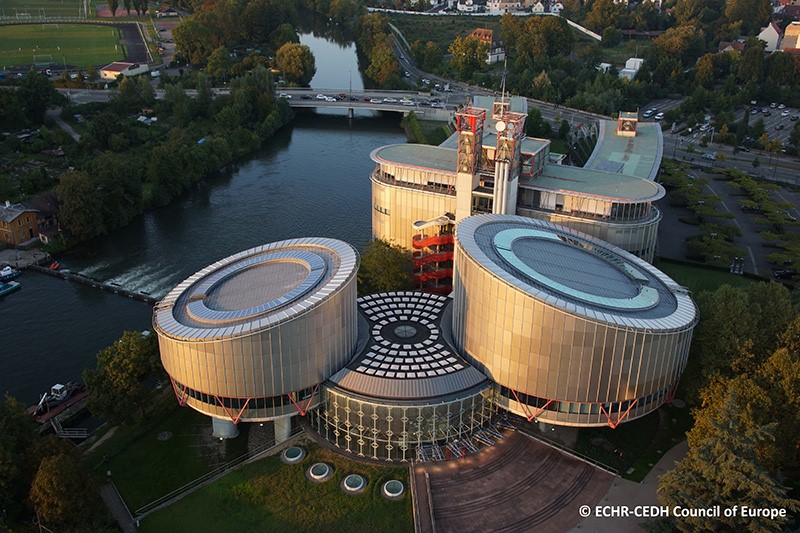 45
JUDr. Radovan Malachta
Rozhodčí soud
rozhodčí soud – není to orgán veřejné moci, není to orgán státu
rozhodce pak není jako soudce, rozhodce je vlastně soukromá osoba
strany se mohou dohodnout na základě smlouvy (rozhodčí doložka), že přenesou pravomoc rozhodovat spor z obecného soudnictví na rozhodčí soudnictví – ten pak vydá tzv. rozhodčí nález, který je závazný a vykonatelný stejně jako soudní rozhodnutí (rozsudek)
jen tam, kde to stanoví zákon v rámci ČR - zákon o rozhodčím řízení a o výkonu rozhodčích nálezů – nelze u spotřebitelů! 
majetkové spory, ve kterých lze uzavřít smír a jinak by rozhodovaly obecné soudy
v ČR jsou 3 stálé rozhodčí soudy, nejvýznamnější je Rozhodčí soud při Hospodářské komoře ČR a Agrární komoře ČR
46
JUDr. Radovan Malachta
Děkuji za pozornostmalachta@mail.muni.cz
47
JUDr. Radovan Malachta